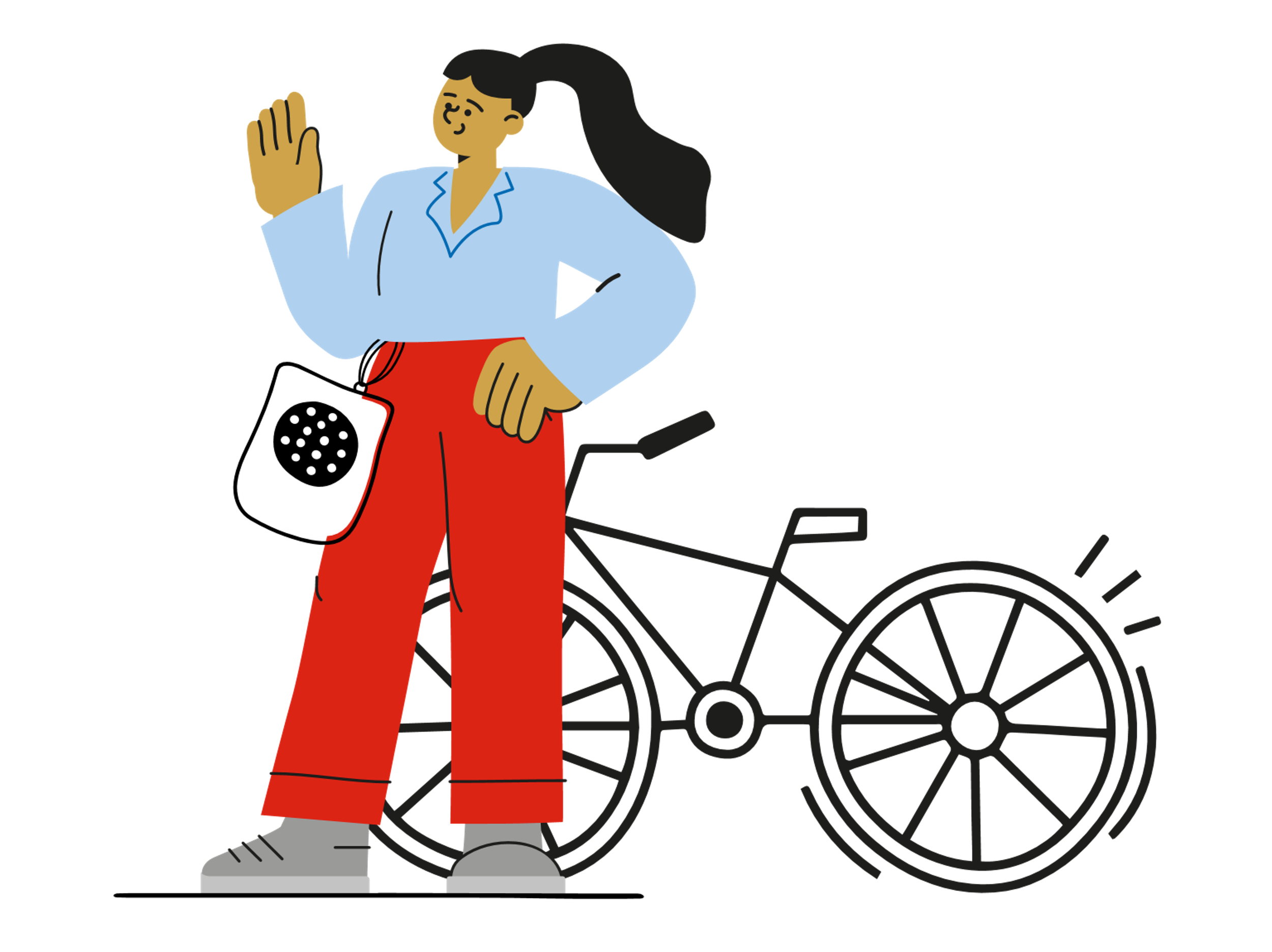 Ilmari –Ilmastoviisas liikkuja (yläkouluille)
Helsingin kaupungin ympäristöpalvelut
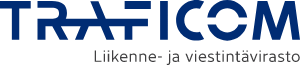 Tänään ohjelmassa:
Liikenteen ympäristövaikutukset
Askel eteenpäin -tehtävä
Tulevaisuuden visiot -tehtävä
Ilmansuojelijat-peli
Tulokset ja yhteenveto
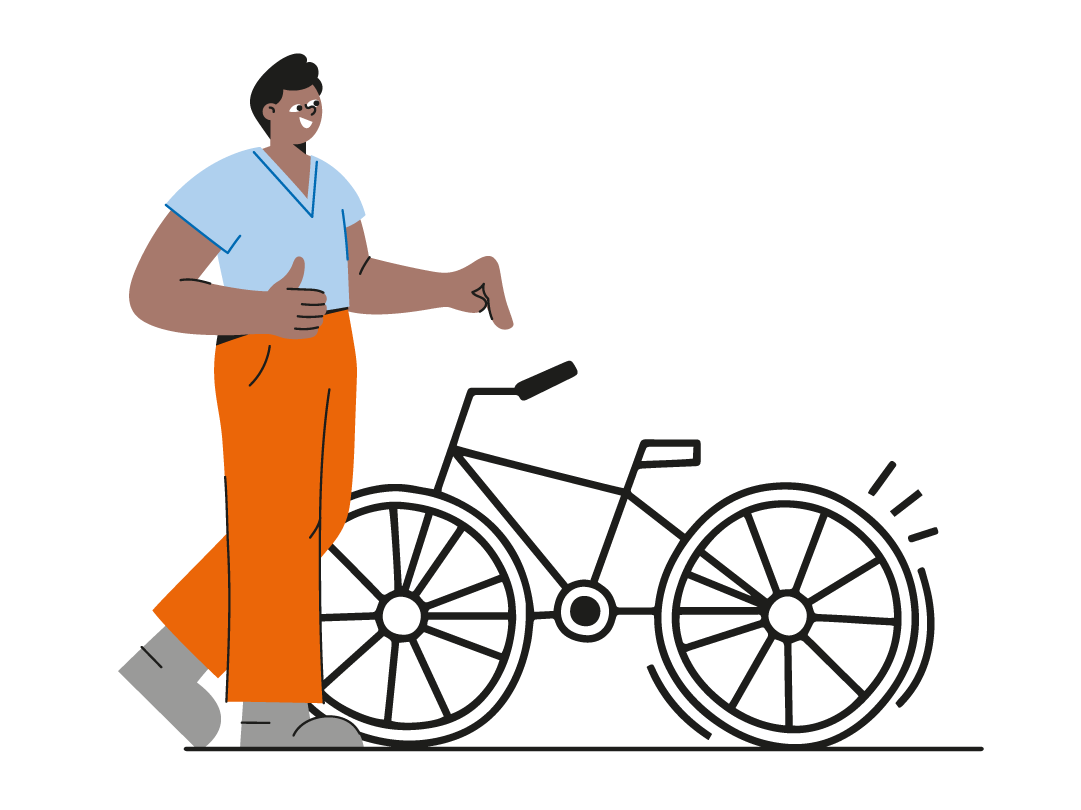 2
Mitä ovat liikenteen ympäristövaikutukset?
llmastonmuutos
Pakokaasuista ilmaan hiilidioksidia (CO2 )

Ilmanlaatu
Pakokaasuista terveydelle haitallisia yhdisteitä ja pienhiukkasia
Autojen renkaista ja jarruista pienhiukkasia
Teiden päällysteistä katupölyä

Melu
Autoista, lentokoneista, raideliikenteestä

Mikromuovit
Autojen renkaista ja tien päällysteistä
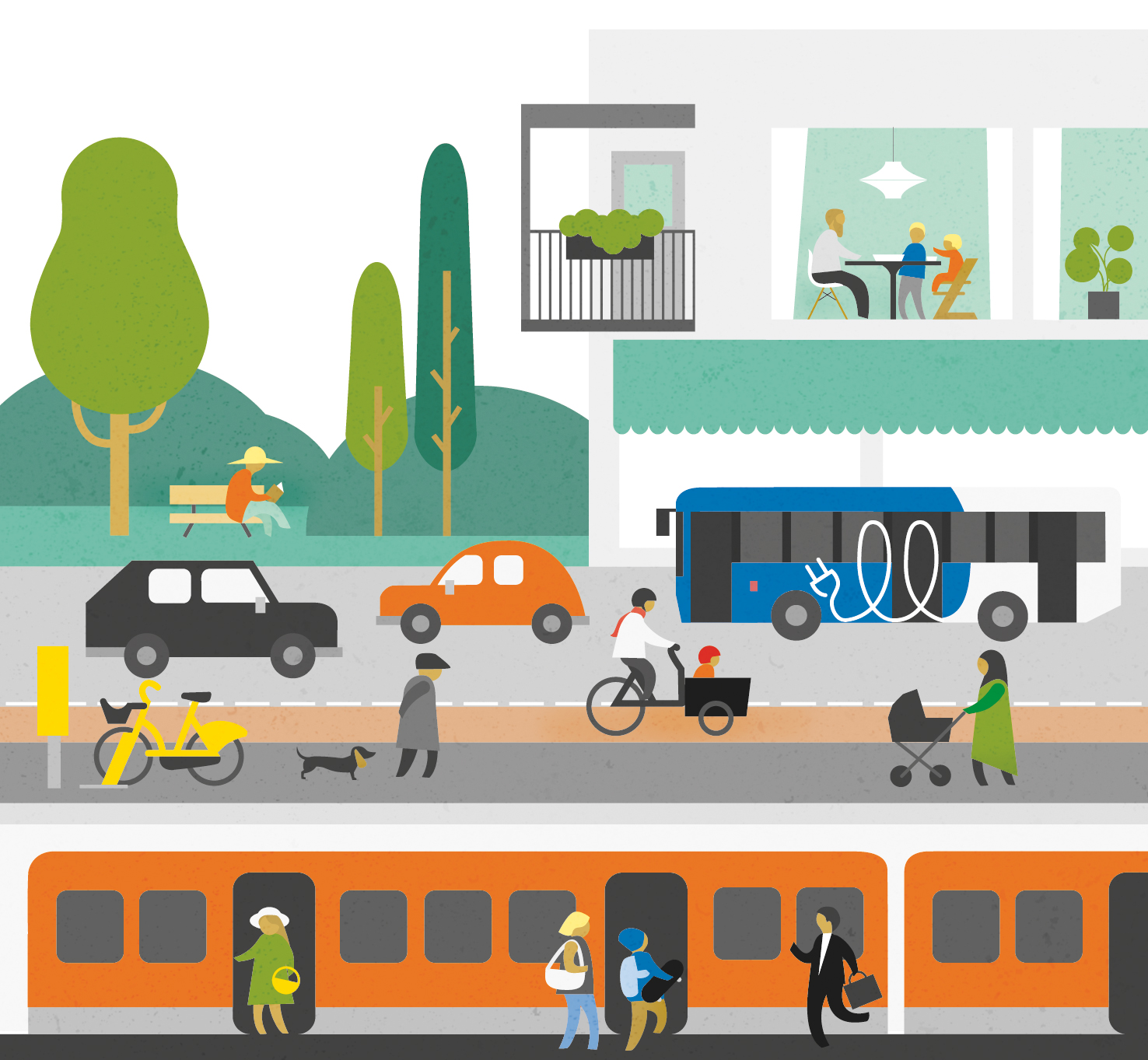 [Speaker Notes: Kysy aluksi tuleeko jollekin mieleen, minkälaisia päästöjä liikkumisesta (tai liikenteestä) tulee? 

Huonontavat ilmanlaatua = ilma ei ole niin terveellistä hengittää

Katupöly: Sen huomaa etenkin keväisin, nastarenkaat aiheuttavat enemmän, kun ne rouhivat tien pintaa

Mikromuoveja irtoaa autojen renkaista (jopa 28 % mikromuoveista irtoaa autojen renkaista, tekstiileistä eniten, 35%)

Liikenteen melu haittaa kaupunkien viihtyisyyttä ja voi aiheuttaa ihmisille stressiä, vaikeuttaa unen saantia jne. Vallitseva "äänimaisema" monessa paikkaa kaupungissa on liikenteen ääni.]
Liikenteen ympäristövaikutukset:ilmasto
Liikenteen ilmastopäästöt
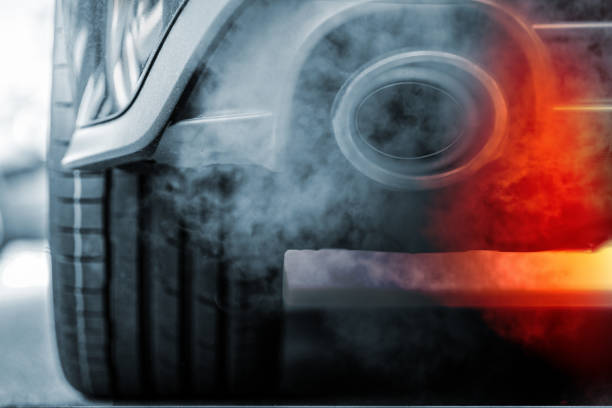 Perinteisistä polttomoottoriautoista vapautuu ilmaan hiilidioksidia 
Liikenteen ilmastopäästöt ovat maailman päästöistä noin 20 %
Helsingissä liikenteen osuus on tällä hetkellä noin kolmasosa, mutta ensi vuodesta lähtien jopa yli puolet kaikista päästöistä
Helsingillä on tavoite olla hiilineutraali vuonna 2030 -> liikenteen päästöt yksi iso haaste tavoitteen saavuttamisessa
Ilmastonmuutos
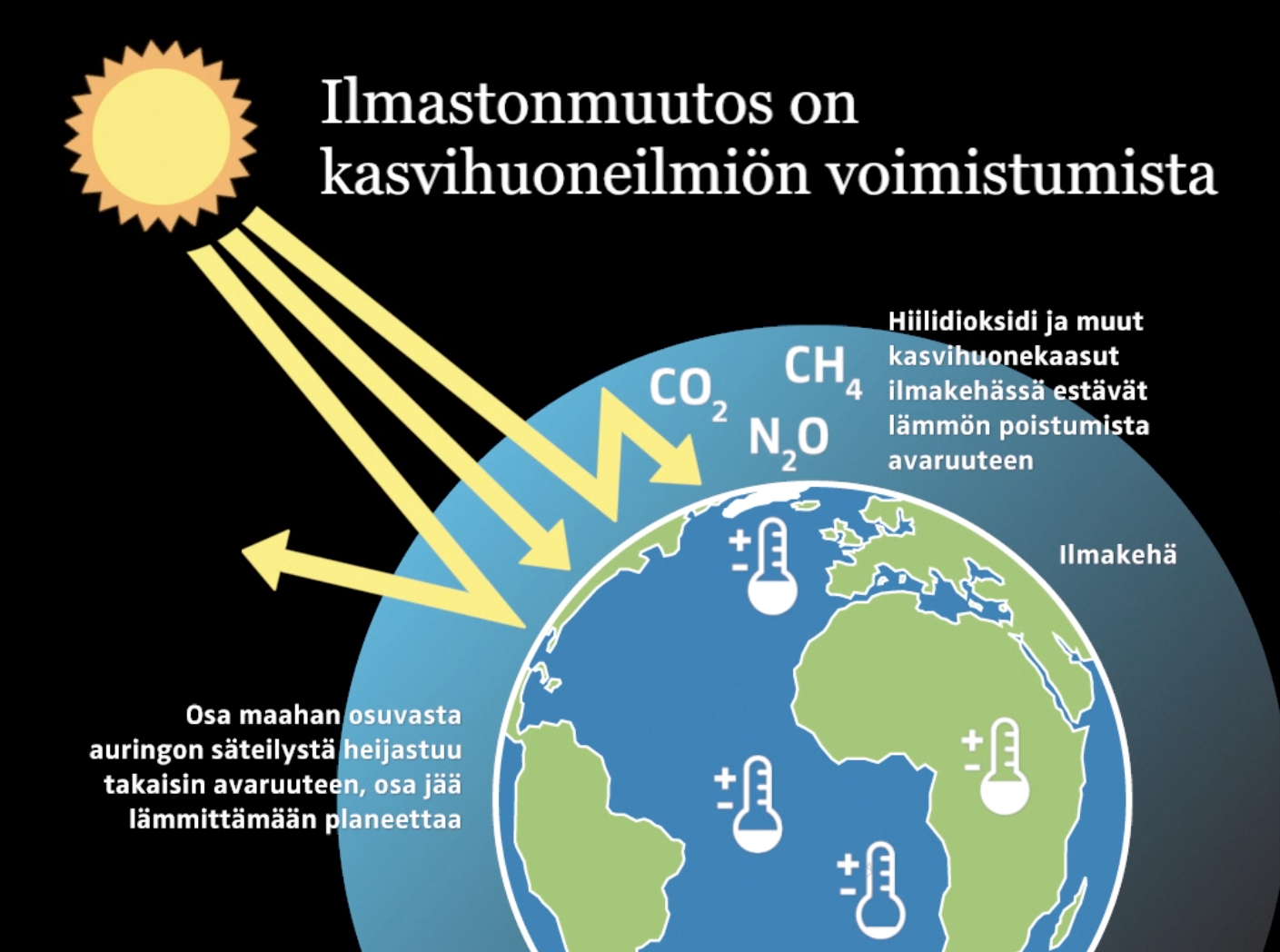 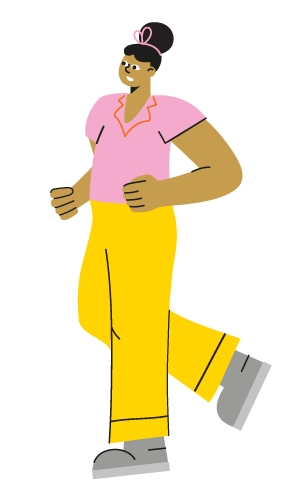 Kuinka suuri osa ilmastotieteilijöistä pitää ilmastonmuutosta todellisena ja pääosin ihmisen aiheuttamana? A) 20% B) 55% C) 79% vai D) 97%
6
[Speaker Notes: Onko ilmastonmuutos tuttu termi?
Oikea vastaus kysymykseen: D]
Maan keskilämpötila ja CO2
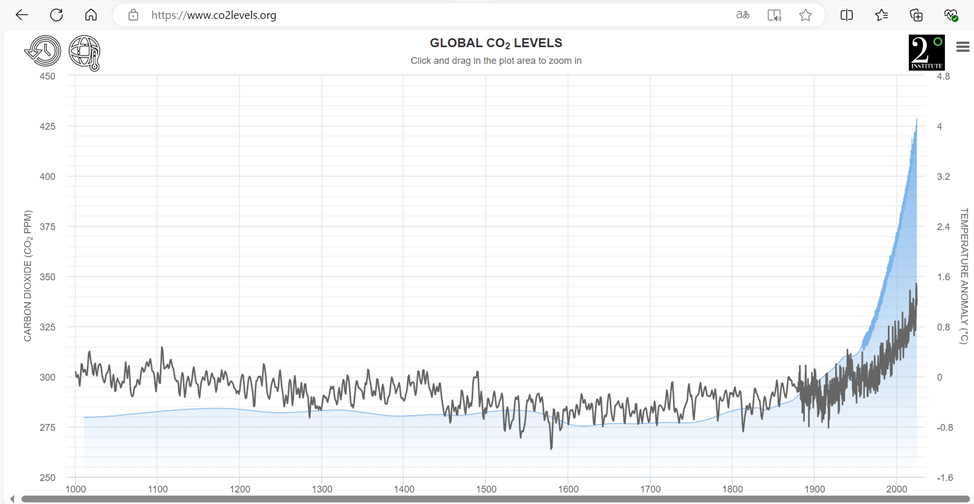 7
Ilmastonmuutoksen vaikutukset
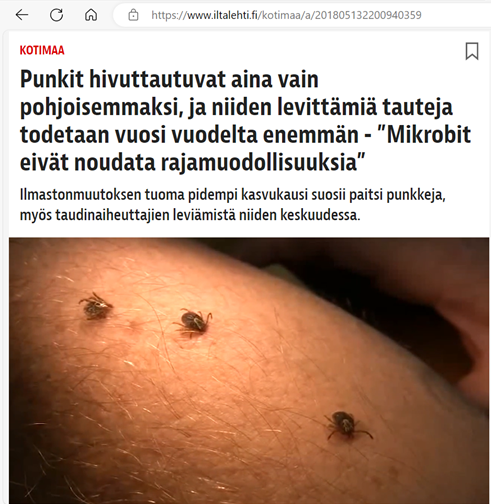 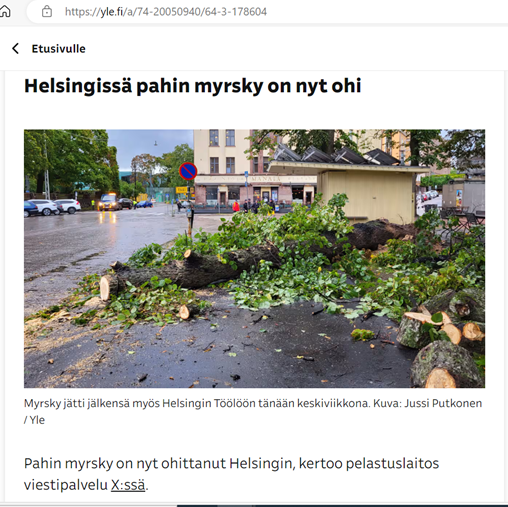 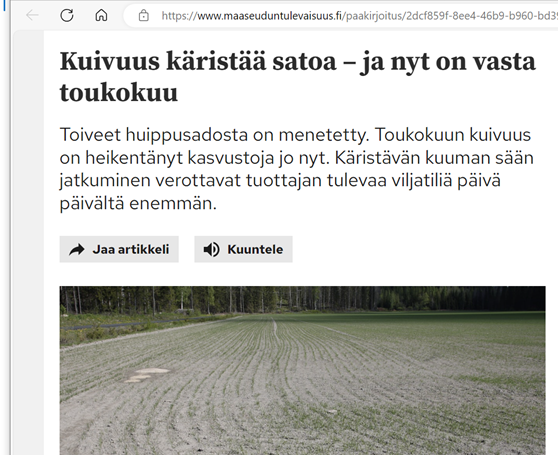 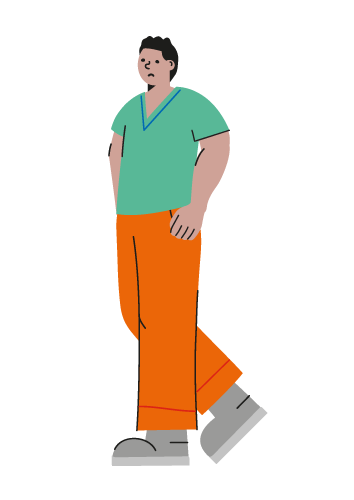 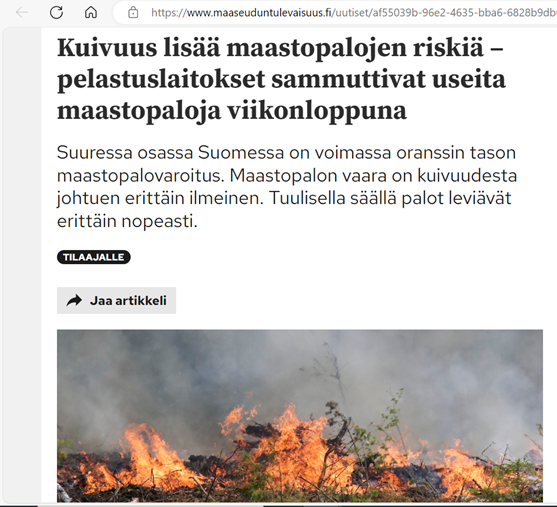 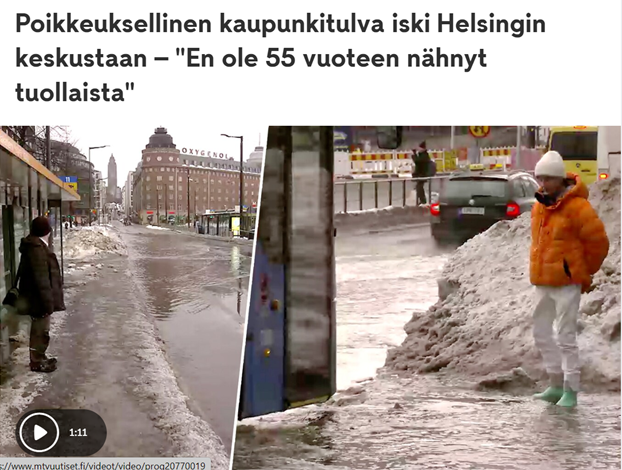 8
[Speaker Notes: Onko kuvat tuttuja, oletteko nähneet? (viittaus ne jotka nähneet)
Lähes kaikki maailman maat sitoutuneet parempaa elämää maapallolla
Suomi ja Helsinki sitoutuneet
Jos ajatellaan liikkennettä/liikkumista, niin mihin tavoitteisiin liikkuminen voisi liittyä? (kysytään, mitä tulee mieleen)]
Voimme vielä vaikuttaa
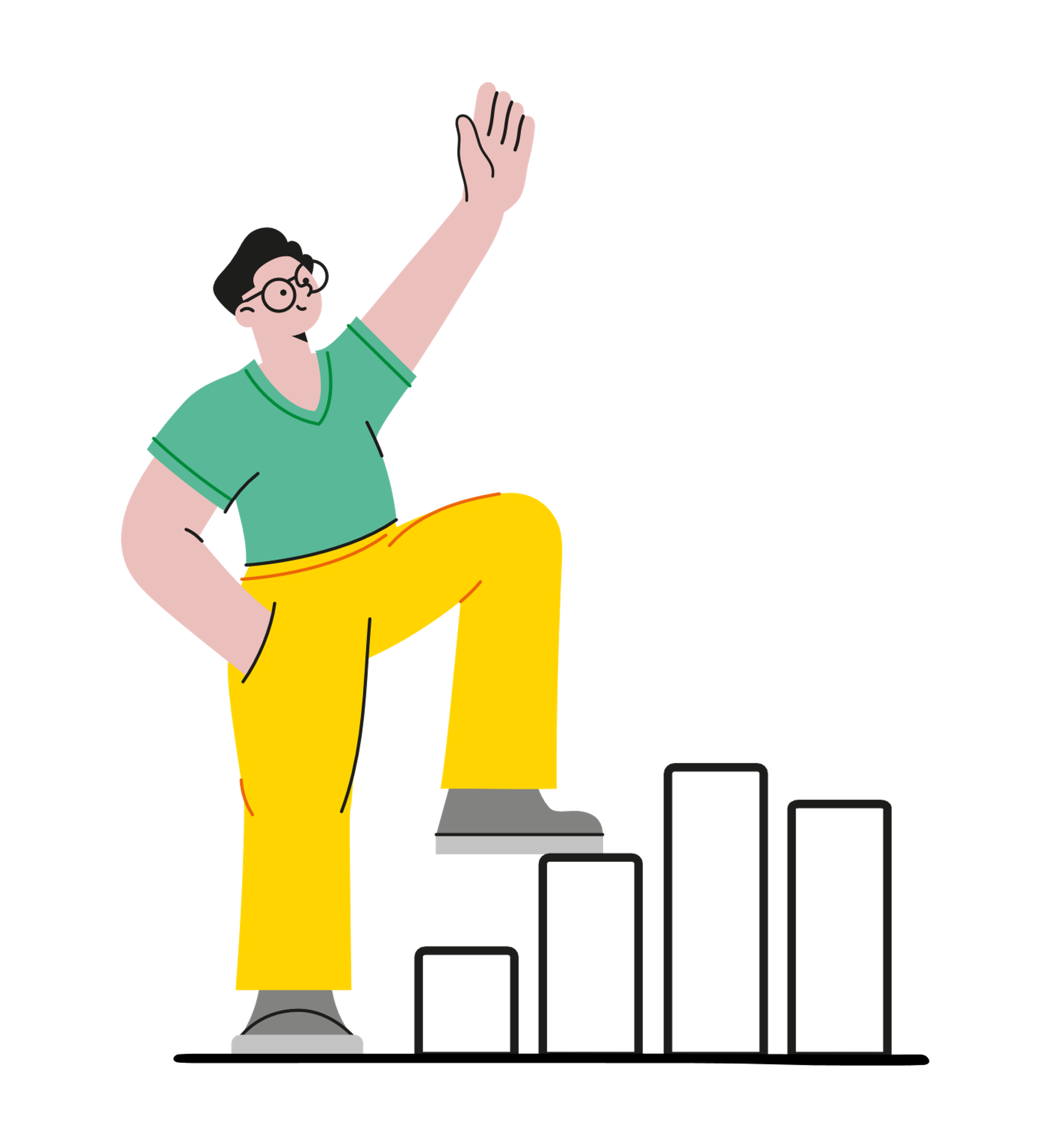 TAVOITE
+1,5
Päästökehitys
Helsingin päästöt vähentyneet 45 % vuodesta 1990

Tieliikenteen päästöt vähenivät 8 % vuonna 2023

Muutos on siis mahdollinen, mutta kaikkia tarvitaan mukaan!
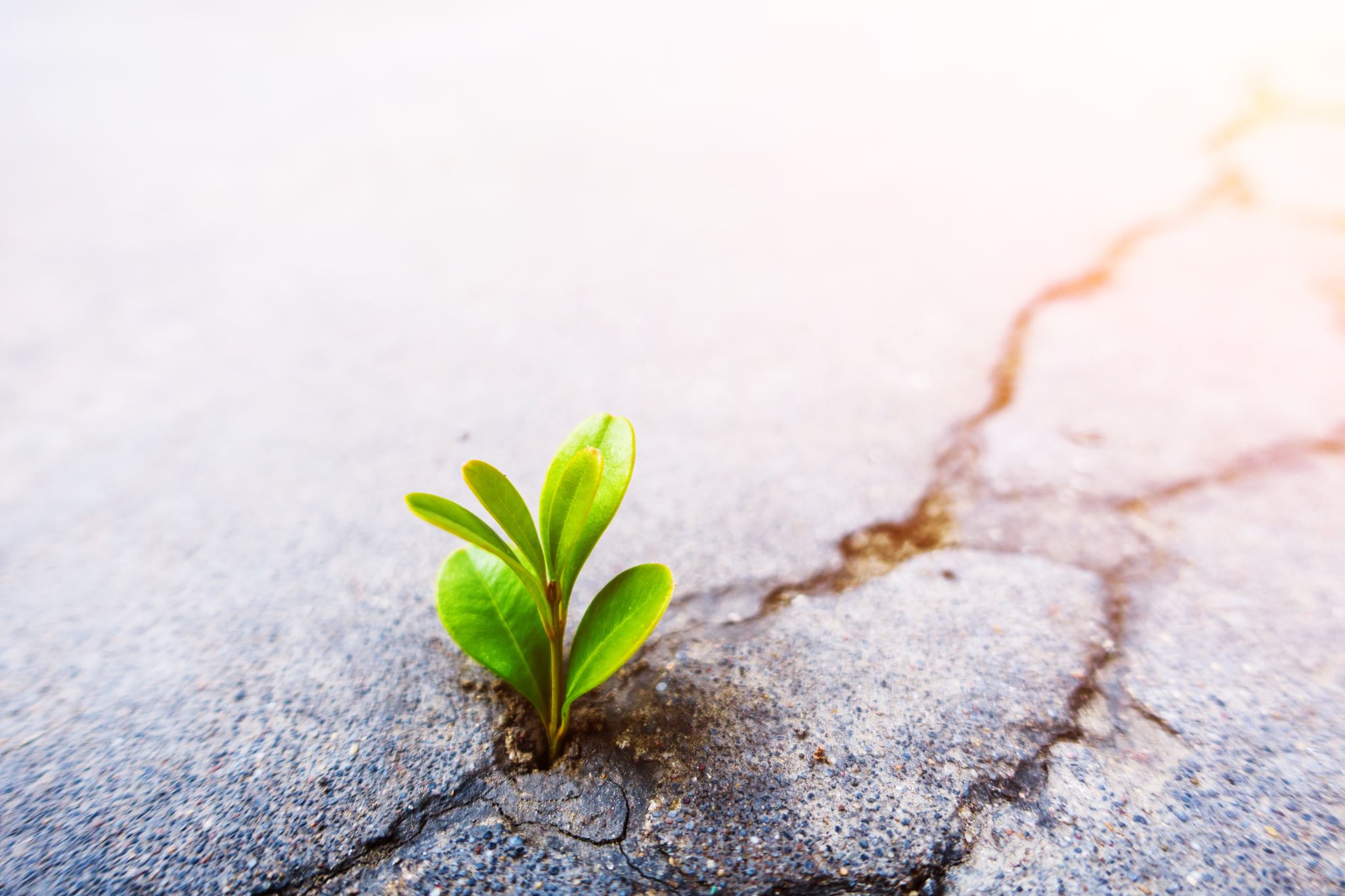 Liikenteen ympäristövaikutukset: ilmanlaatu
Ilmansaasteet
Autojen pakokaasujen sisältämät pienhiukkaset ovat haitallisia terveydelle
Suurin ilmansaasteiden lähde Helsingissä on liikenne
Sähköautoista pienhiukkasia tai hiilidioksidia ei tule
Autojen renkaat jauhavat tienpintaa ja irrottavat päällysteestä katupölyä hengitysilmaan
Katupöly ärsyttää hengityselimiä ja aiheuttaa terveyshaittaa varsinkin herkille väestöryhmille
Sähköautot eivät vähennä katupölyn määrää
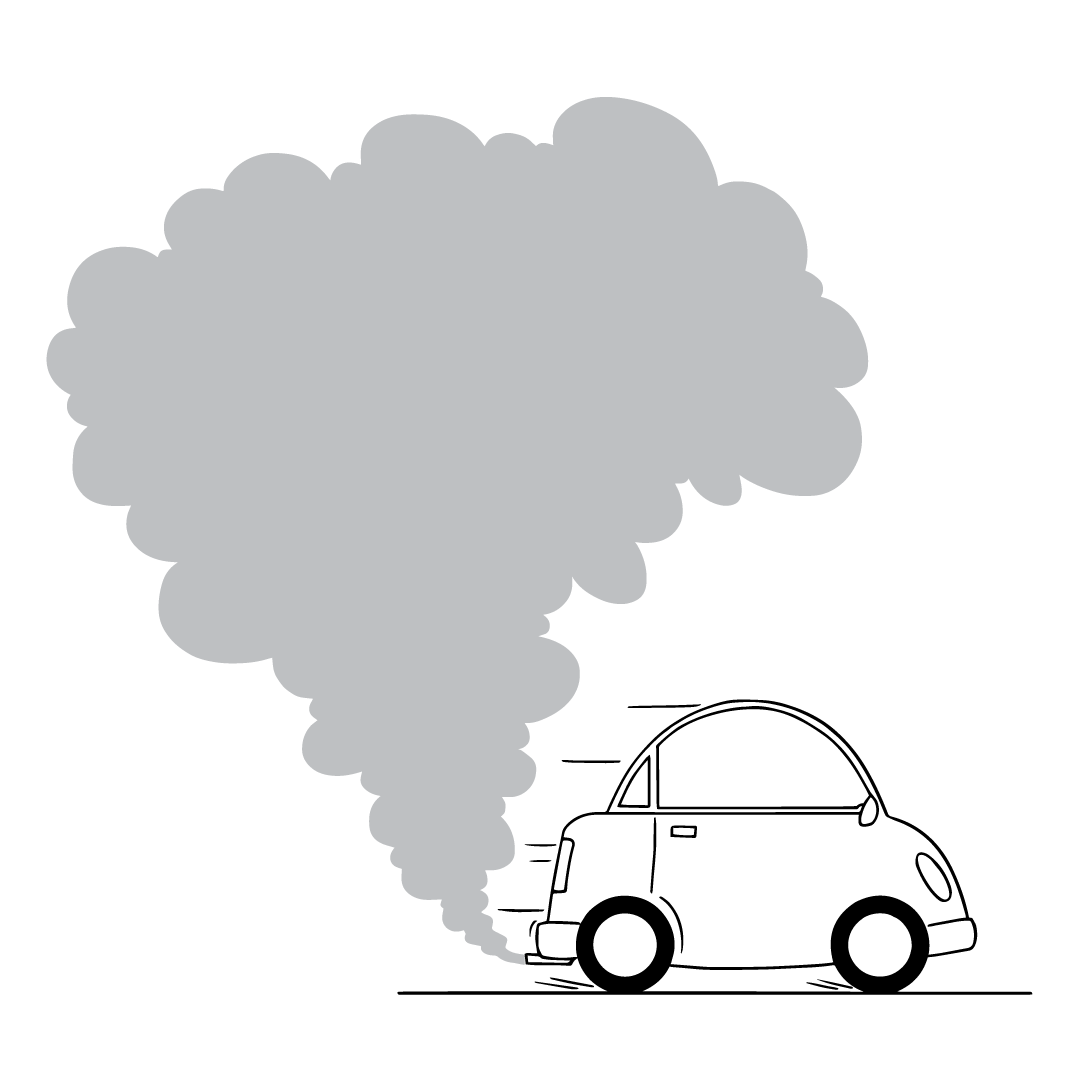 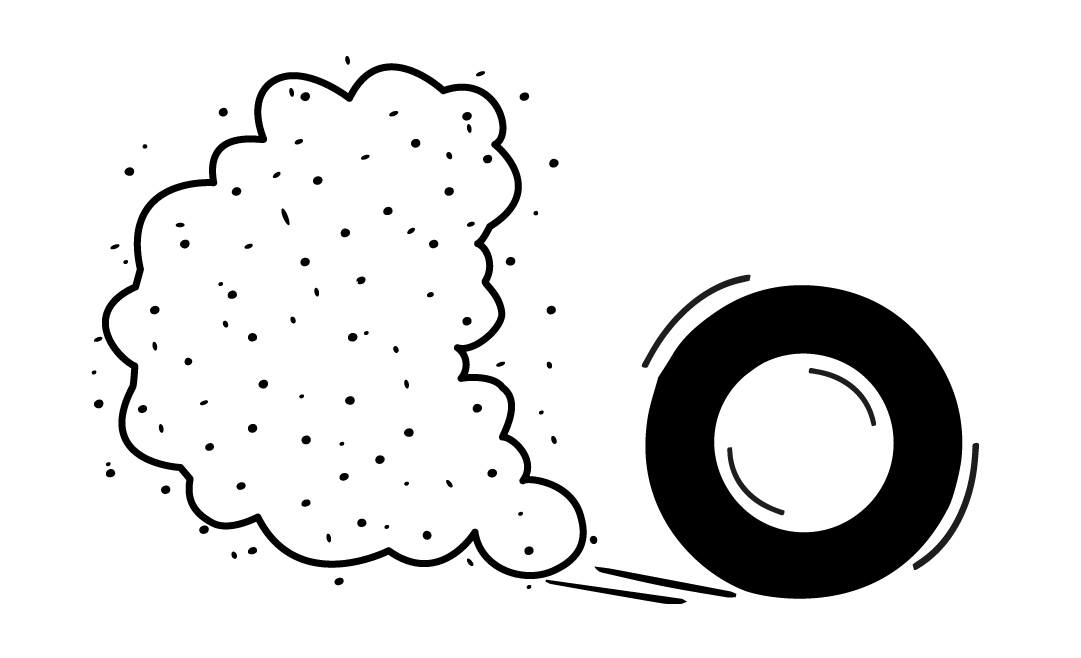 Kuva vilkasliikenteisestä kaupunkiympäristöstä
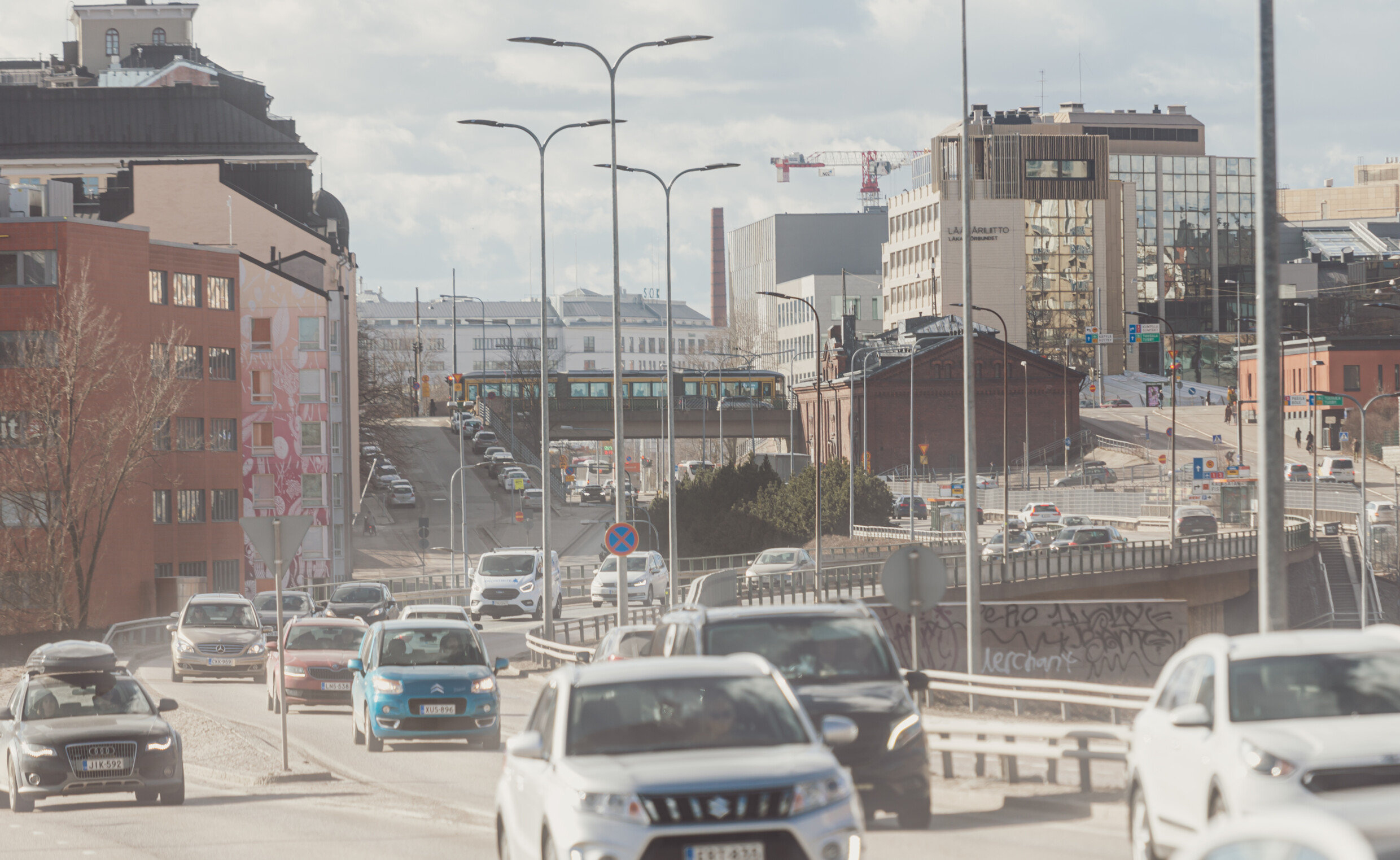 [Speaker Notes: Kuva toimii keskustelun apuna havainnollistamaan liikenteen eri ympäristövaikutuksia
Ilmanlaatu
Melu (miettikää, millainen äänimaailma)
Tila: tila varattu autoille, ei mukava kulkea jalan tai pyörällä esim. ilma ja hajut, äänet epämiellyttäviä]
Ilmansaasteet suodattimessa
Ilmanvaihtokanavan suodatin 6 kk käytön jälkeen
Liikenteen ympäristövaikutukset:melu
Melu, tieliikenteen melukartta
[Speaker Notes: Helsingin meluselvityksen tulokset tieliikenteen melusta. Kuvasta on havaittavissa, että tieliikenteestä aiheutuu merkittävää melua.]
Melun terveysvaikutukset
Melulla on monenlaisia välittömiä ja pidempi-aikaisia terveysvaikutuksia
Melulle altistuminen voi häiritä nukahtamista ja heikentää unenlaatua
Pitkään jatkuneena altistuminen voi johtaa 
stressiin 
väsymykseen 
mielialan ja oppimisen heikkenemiseen
sydänongelmiin
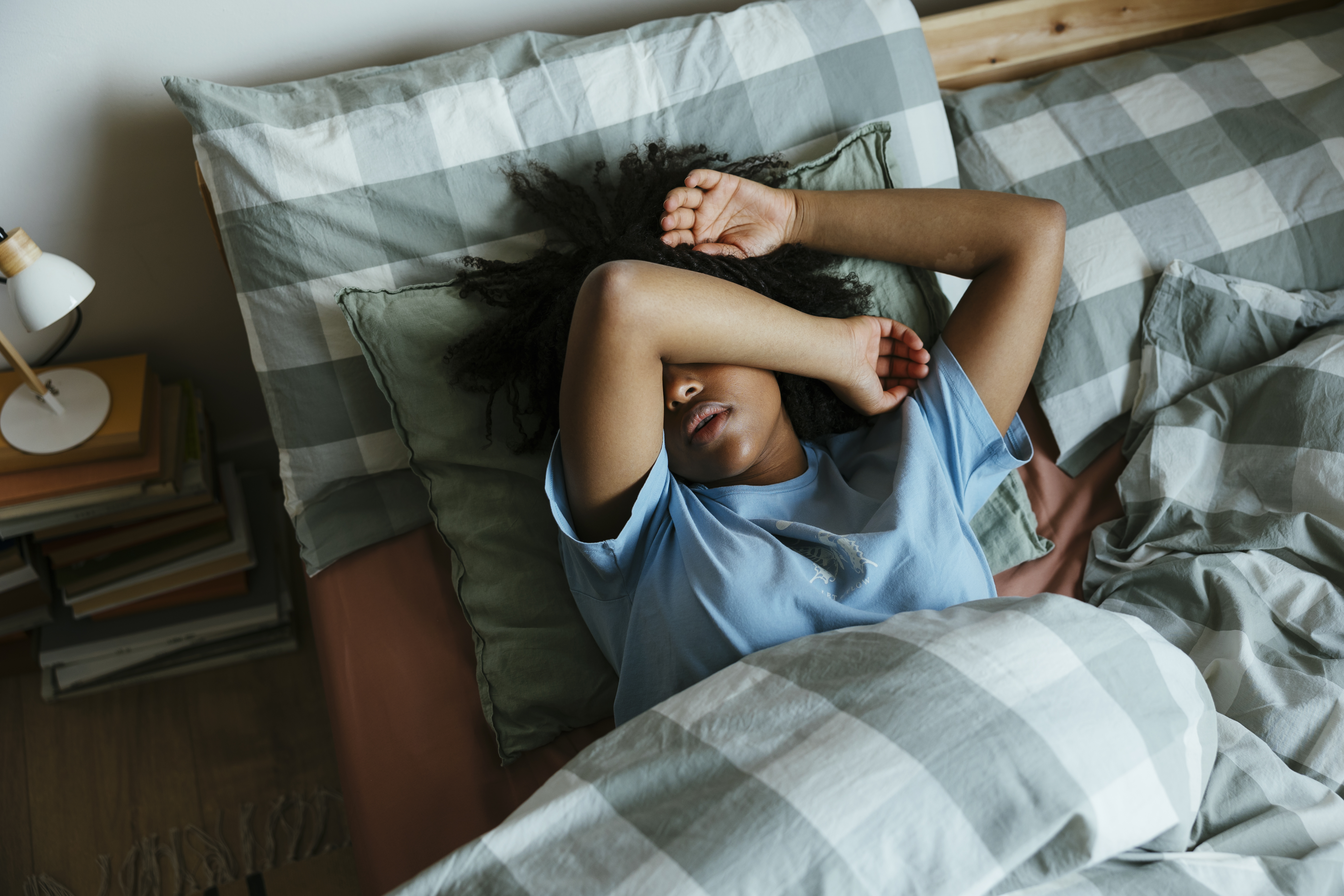 Liikenteen ympäristövaikutukset:mikromuovit
Mikromuovit
[Speaker Notes: Puolet eli 2 250 tonnia meren mikromuovista on peräisin liikenteestä eli autojen renkaista ja tiepinnoitteista.]
Kestävä liikkuminen
[Speaker Notes: Kulkupelillä on väliä video (1:41): https://www.google.com/search?q=Kulkuoelill%C3%A4+on+v%C3%A4li%C3%A4&rlz=1C1GCOU_enFI1150FI1150&oq=Kulkuoelill%C3%A4+on+v%C3%A4li%C3%A4&gs_lcrp=EgZjaHJvbWUyBggAEEUYOTIJCAEQIRgKGKAB0gEINTAwN2owajGoAgCwAgA&sourceid=chrome&ie=UTF-8#fpstate=ive&vld=cid:e03100a3,vid:k97E6dAPAzg,st:0]
Askel eteenpäin -tehtävä
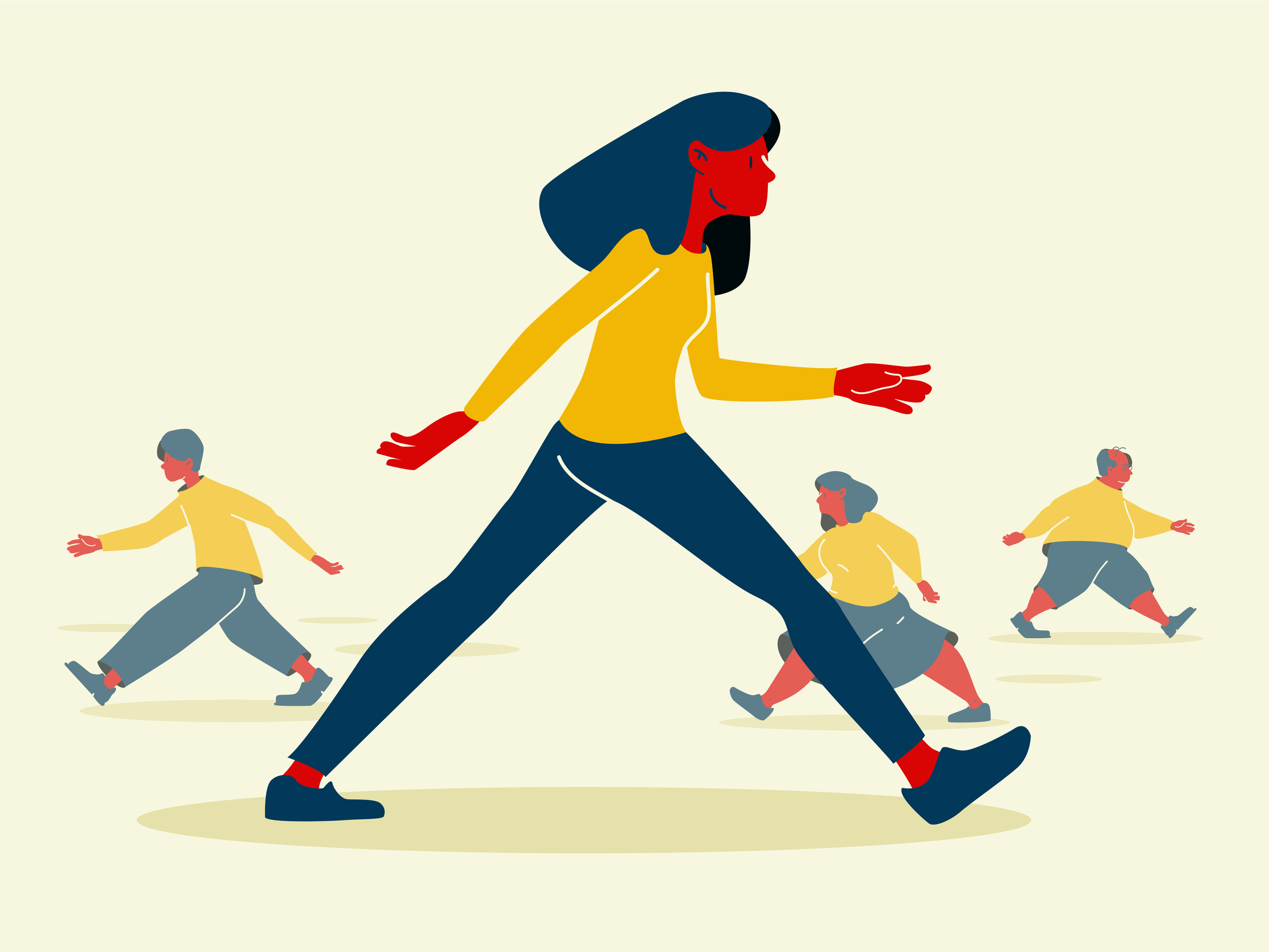 Autojen aiheuttamat saasteet ja pölyt aiheuttavat minulle terveysongelmia
En tunne oloani turvalliseksi liikenteessä
Liikenteen melu aiheuttaa minulle stressiä
Minun on hankala liikkua, jos kävely- ja pyöräteitä ei ole talvella aurattu
Luotettava ja edullinen julkinen liikenne on minulle tärkeä
Pitkät etäisyydet vaikeuttavat liikkumistani
Ilmastonmuutos vaikuttaa elämääni
En hyödy fossiilisten polttoaineiden käytöstä
Hyvin suunnitellut ja hoidetut kävely- ja pyöräilyreitit auttavat minua liikkumaan 
 En kaipaa lisää autoteitä tai parkkipaikkoja
 Autotiet vievät tilaa elinympäristöstäni
 Autotiet haittaavat liikkumistani paikasta toiseen
[Speaker Notes: Oppilaille jaetaan roolikortit, joissa on erilaisia liikkujia ja liikenteen haitoista mahdollisesti kärsiviä henkilöitä. 
Ohjaaja esittää 12 erilaista väittämää liikenteen vaikutuksista roolihahmoihin.
Oppilaat saavat ottaa askeleita eteenpäin sen mukaan, miten kokevat liikenteen vaikuttavan heidän roolihahmonsa liikkumiseen.
Mallit roolikorteista voi tilata: kymp.ymparistovaikutukset@hel.fi]
Tulevaisuuden näkymät -tehtävä
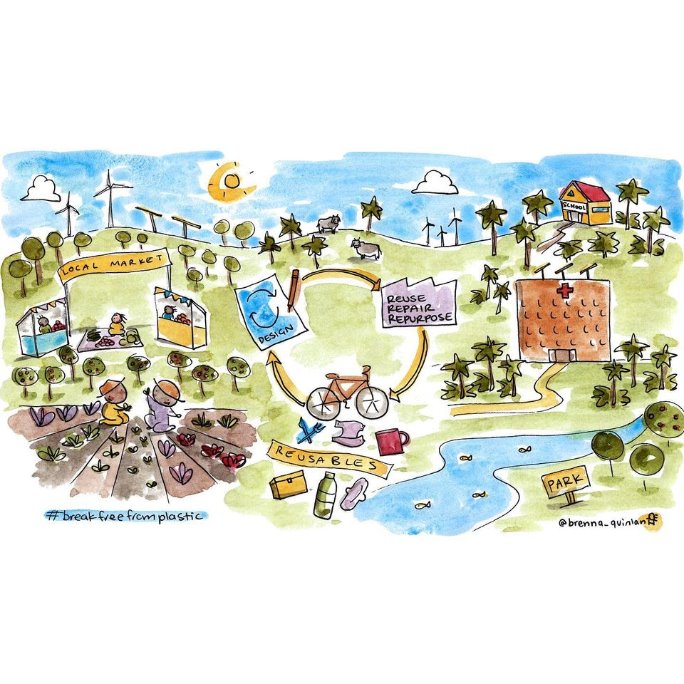 Pohtikaa ryhmässä, millainen olisi roolihahmonne kannalta hyvä tulevaisuus:

Mitä muutoksia on tapahtunut paikallisesti ja maailman tasolla?

Miten tähän tulevaisuuteen on päädytty? 

Voitte piirtää tai kirjoittaa ajatuksenne.
[Speaker Notes: 1. Oppilaat jaetaan pieniin ryhmiin, joista jokaiselle jaettaan yksi Askel eteenpäin -tehtävän roolikorteista.
2. Ryhmien tehtävä on pohtia millainen tulevaisuuden maailma olisi roolihahmon kannalta toivottava ja mitä muutoksia maailmassa on täytynyt tapahtua, jotta toivottavaan tulokseen ollaan päästy.
3. Lopuksi voidaan keskustella erilaisista tulevaisuuden skenaarioista ja äänestää oppilaiden mielestä mieluisin vaihtoehto.]
Lähdetään pelaamaan!
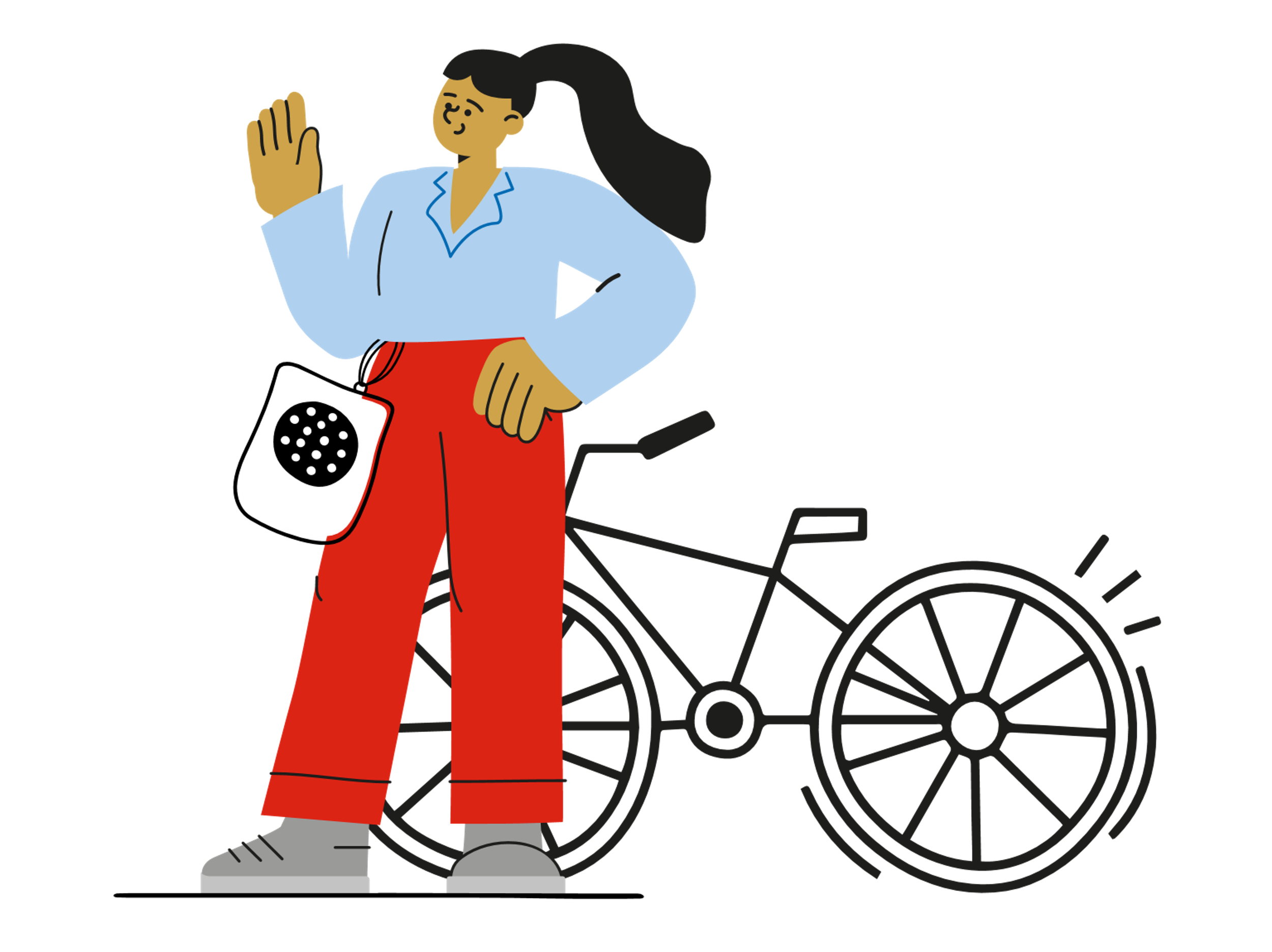 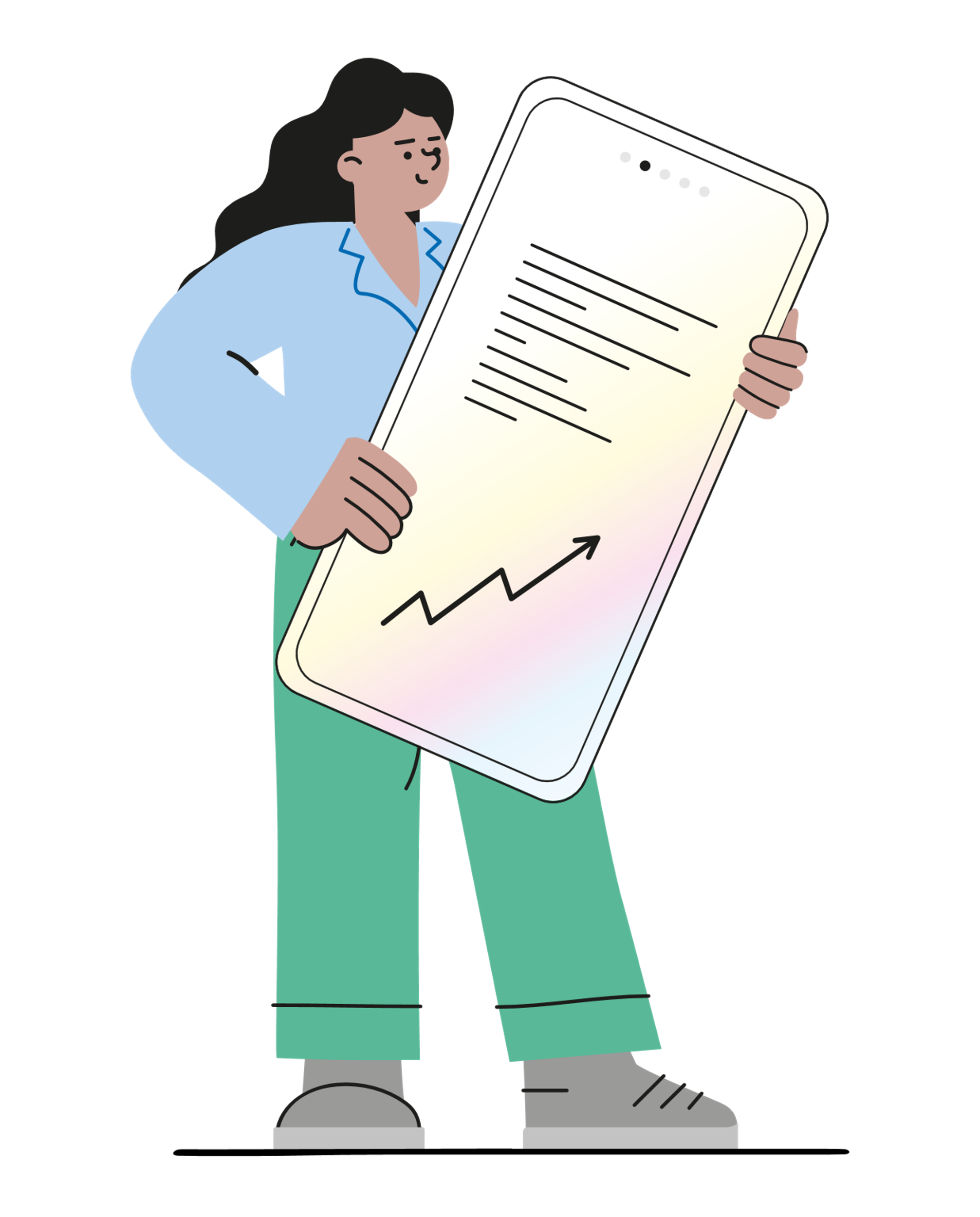 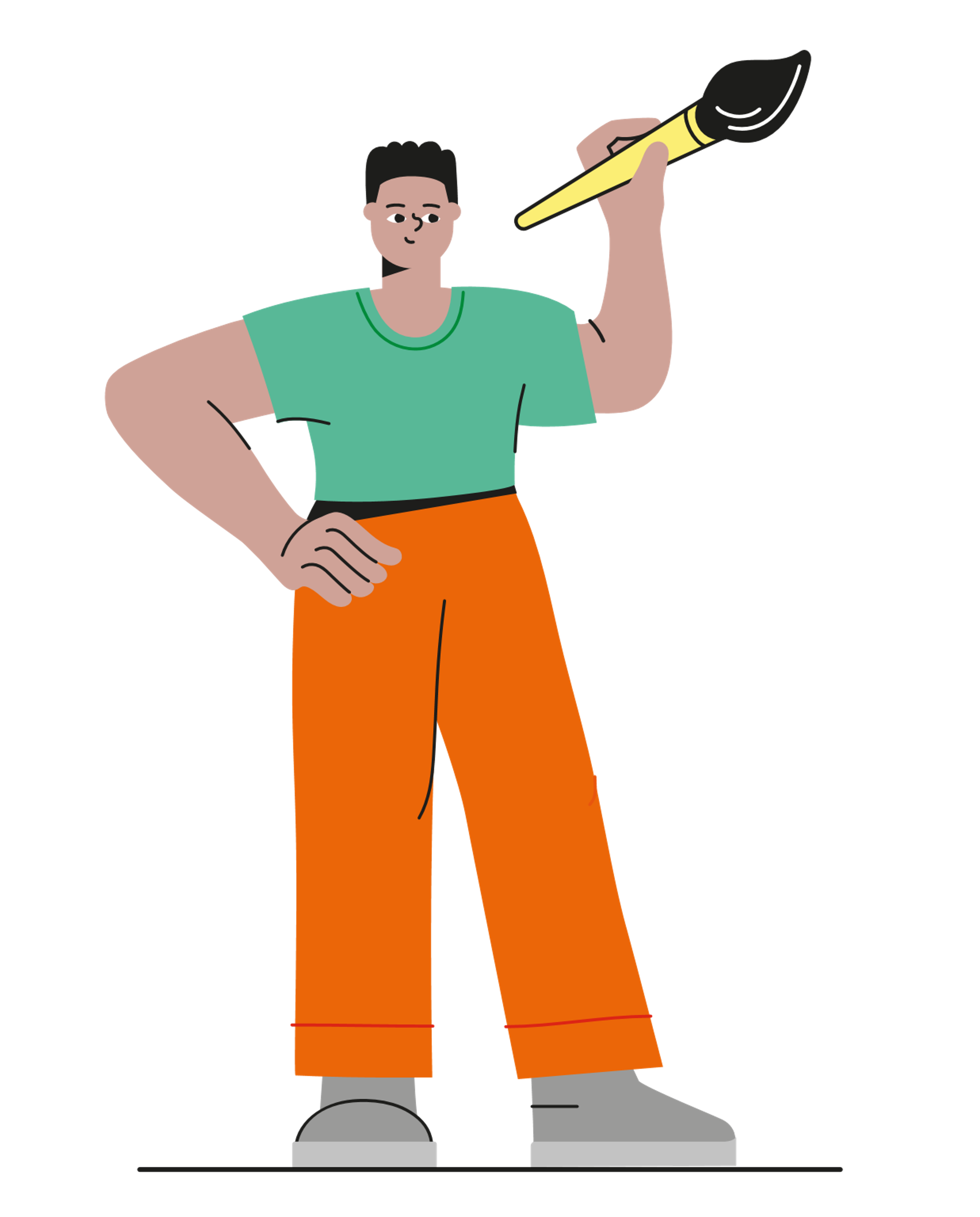 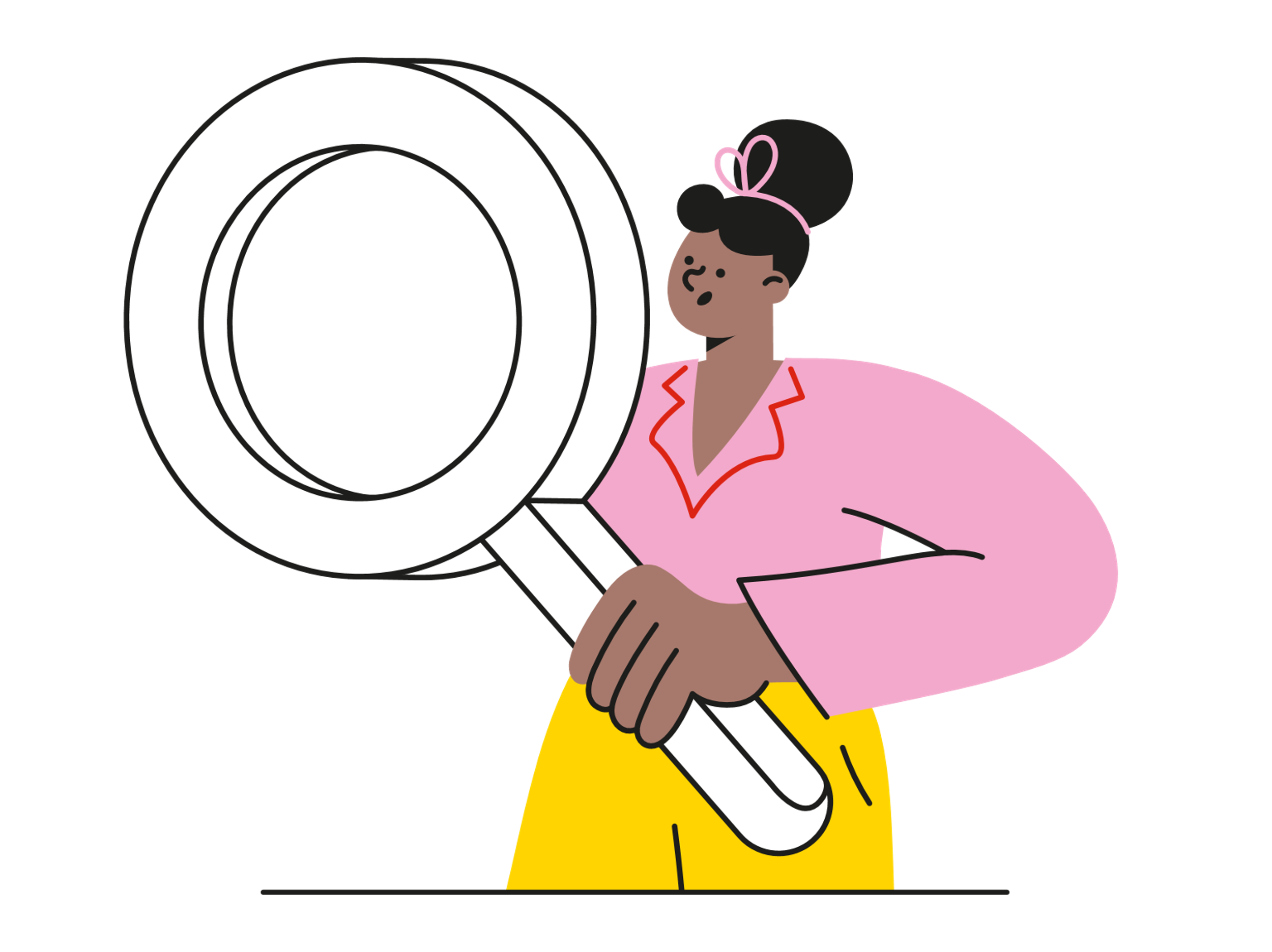 Ohjeet
Tarvitsette yhden kännykän ryhmää kohden (mobiiliyhteydellä)
Pelissä edetään pelin osoittamassa järjestyksessä
Pelissä liikutaan osittain ulkona --> seuratkaa pelissä annettavia ohjeita!
Joissakin tehtävissä on useampi kysymys
Opettaja arvioi osan tehtävistä --> voitte sitä odotellessa edetä seuraavaan tehtävään  
Kooditehtävässä on vihje, joka kertoo, mikä koodi on
Lukekaa vuoronperään ääneen tehtävät toisillenne tai valitkaa yksi joukkueen jäsen, joka toimii lukijana pelin ajan
Peli ei ole nopeuskilpailu! Miettikää ja keskustelkaa vastauksista rauhassa
Sitten pelataan!
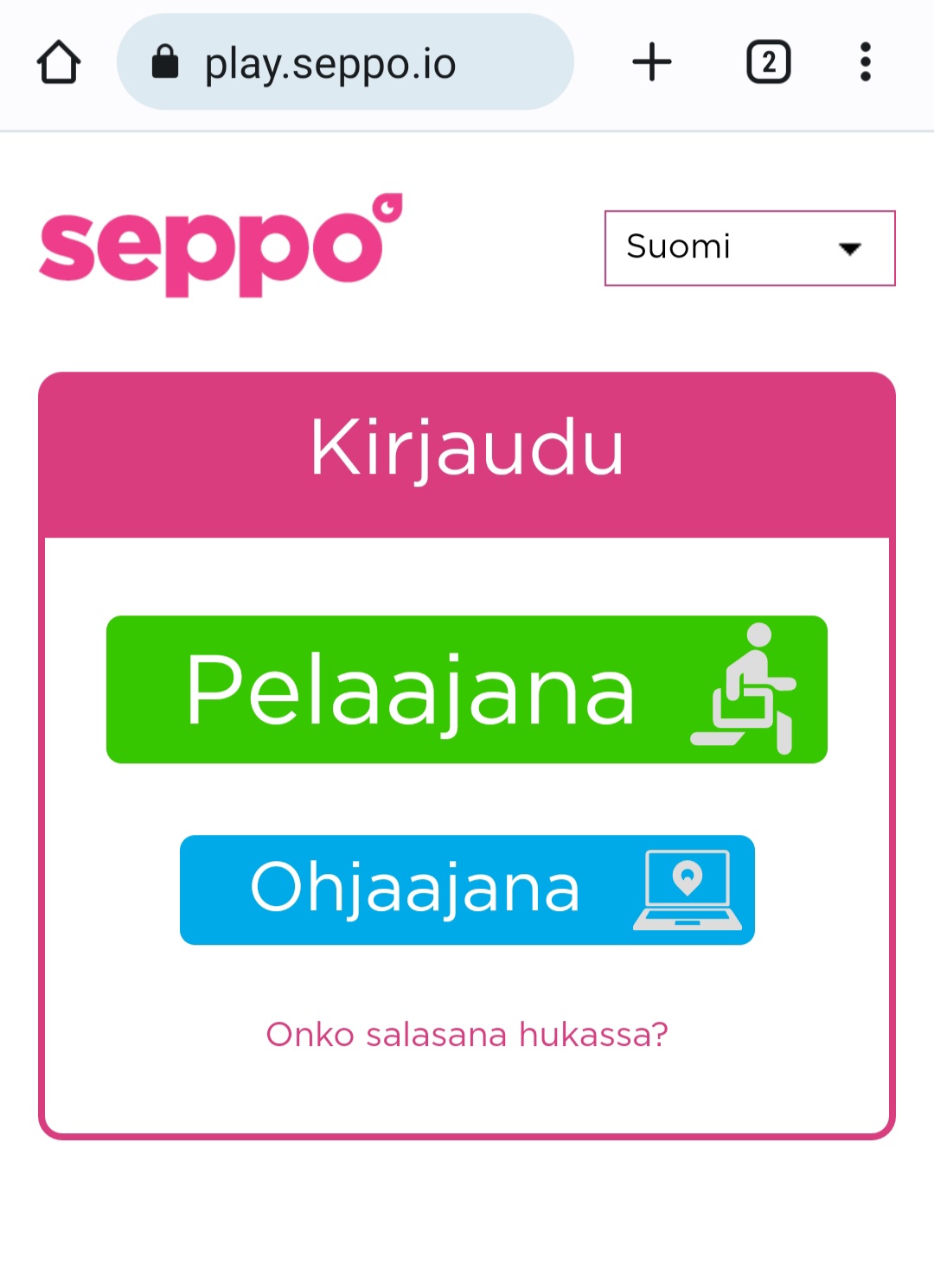 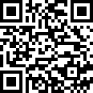 Jakautukaa 2-4 hengen ryhmiin
Ryhmän jäsenistä yksi ottaa kännykän esiin
   Muut jättävät kännykät reppuun
Siirtykää kännykän selaimessa sivulle: play.seppo.io tai käyttäkää QR-koodia
Kirjautukaa pelaajana

Syöttäkää pelin pin-koodi: B517FE
Keksikää ryhmälle nimi
Ottakaa kuvakaappaus pelaajatunnuksesta
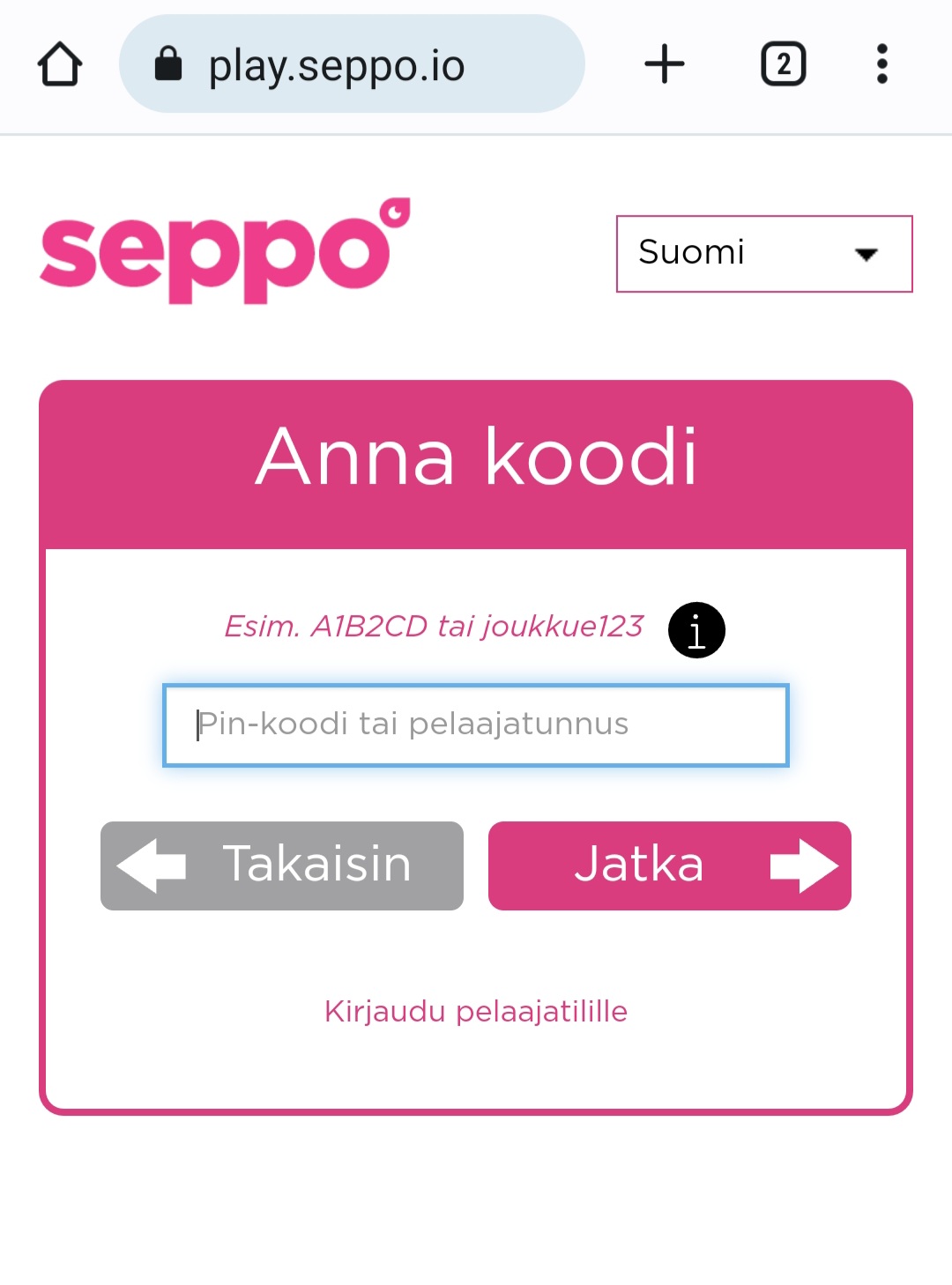 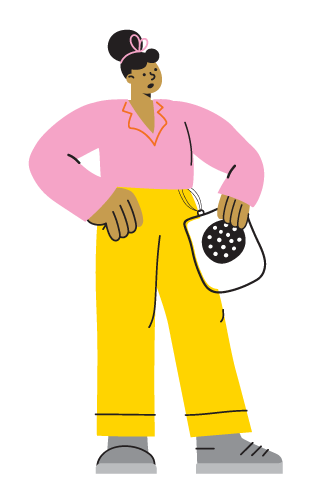 Haluatko oppia lisää?
Miten ilmanlaatua mitataan? - HSY
100 fiksua arjen tekoa - Sitra
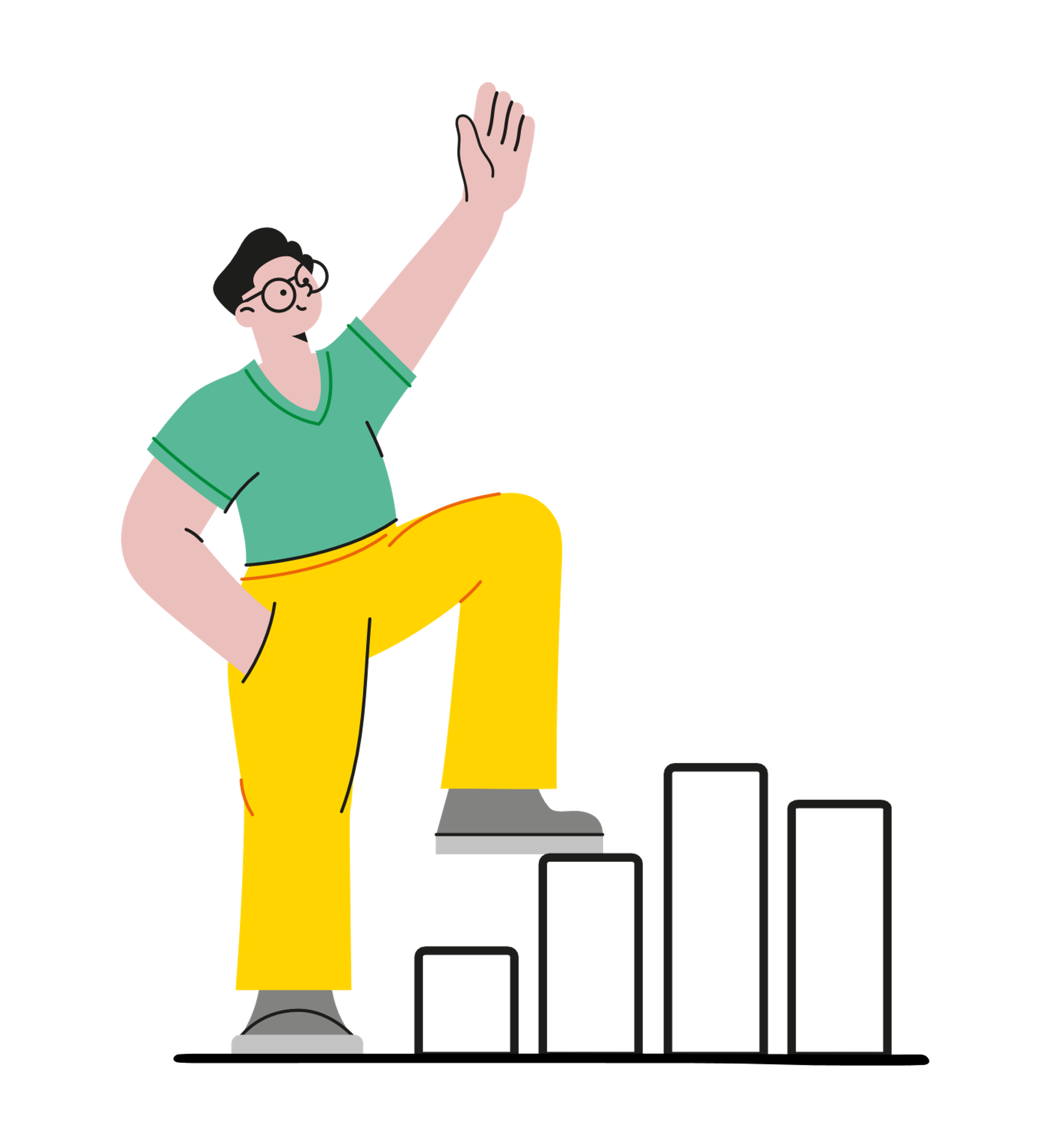 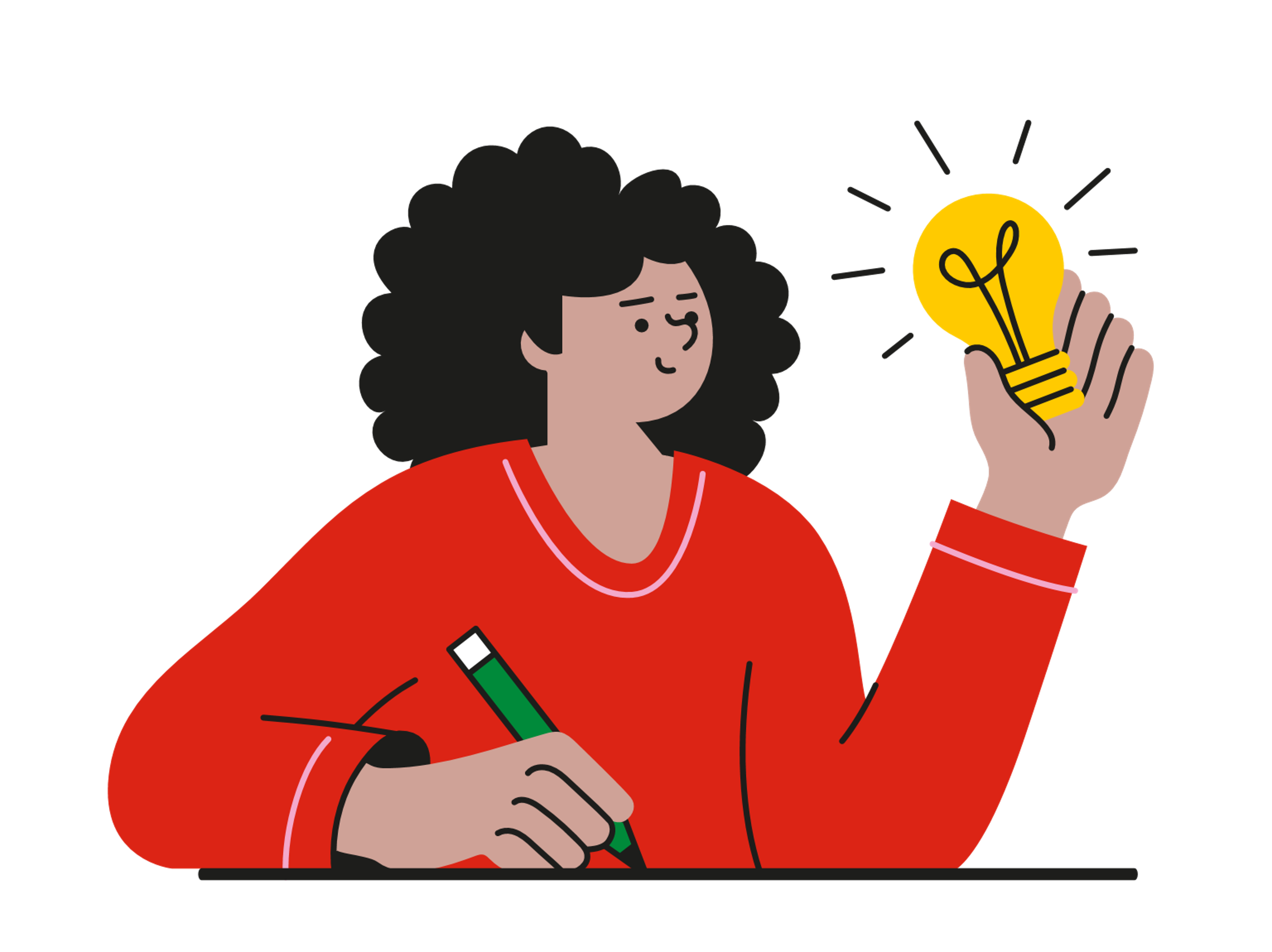 Ole kuin Ilmari, Ilmari kulkee kouluun lihasvoimin
Kiitos!
Helsingin kaupunkiYmpäristöpalvelut